High-altitude air balloon
By James and Dylan
Assignment
Develop a sensor and GPS system for the hot air balloon team
The hot air balloon will embark on a 2-3 hour ascent into the upper atmosphere some time in June.
A Raspberry Pi 3 board will be used to collect sensory data.
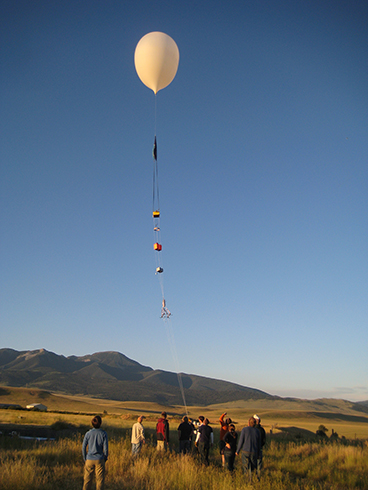 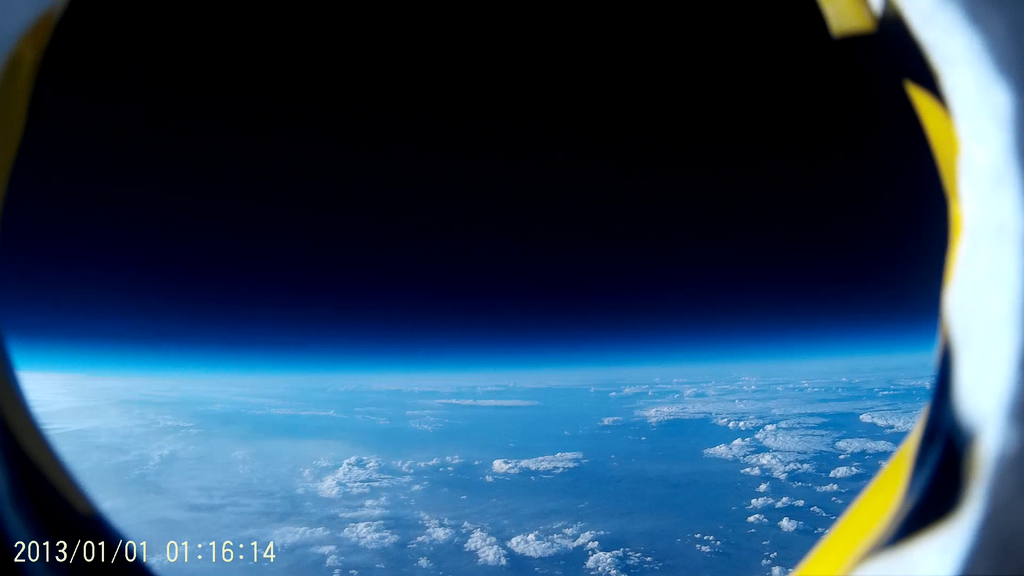 Programming the pi
We were able to find open-source code used to program the Raspberry Pi 3 to record data from the Sense HAT.
The program spits out a table that has a series of time stamped data from the sensors.
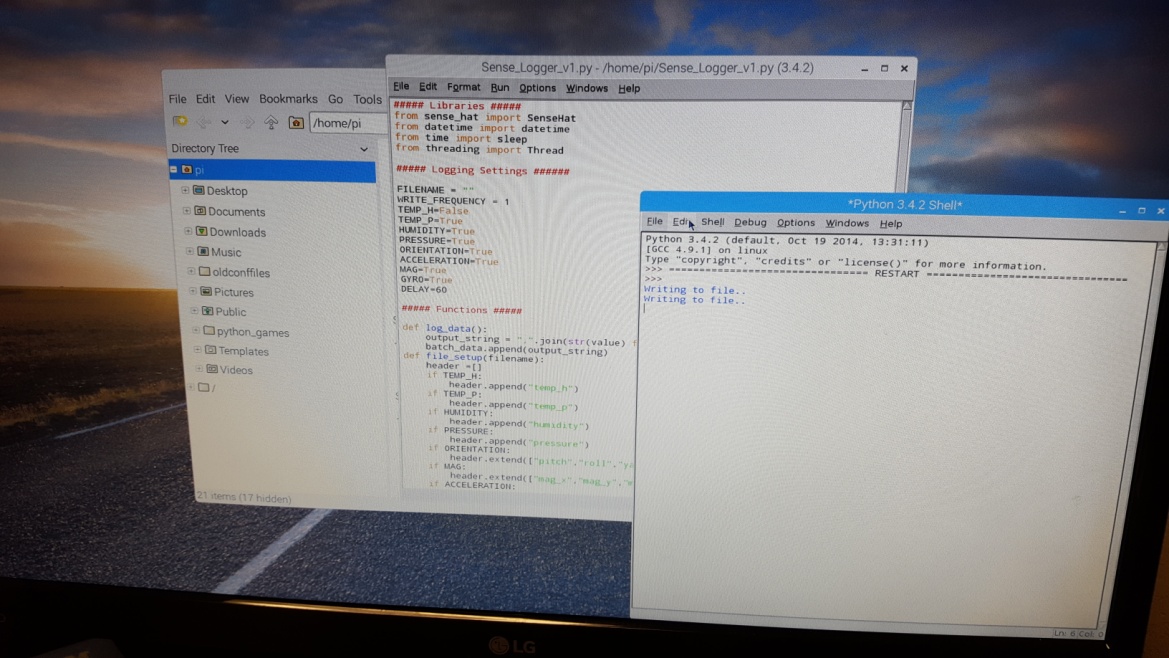 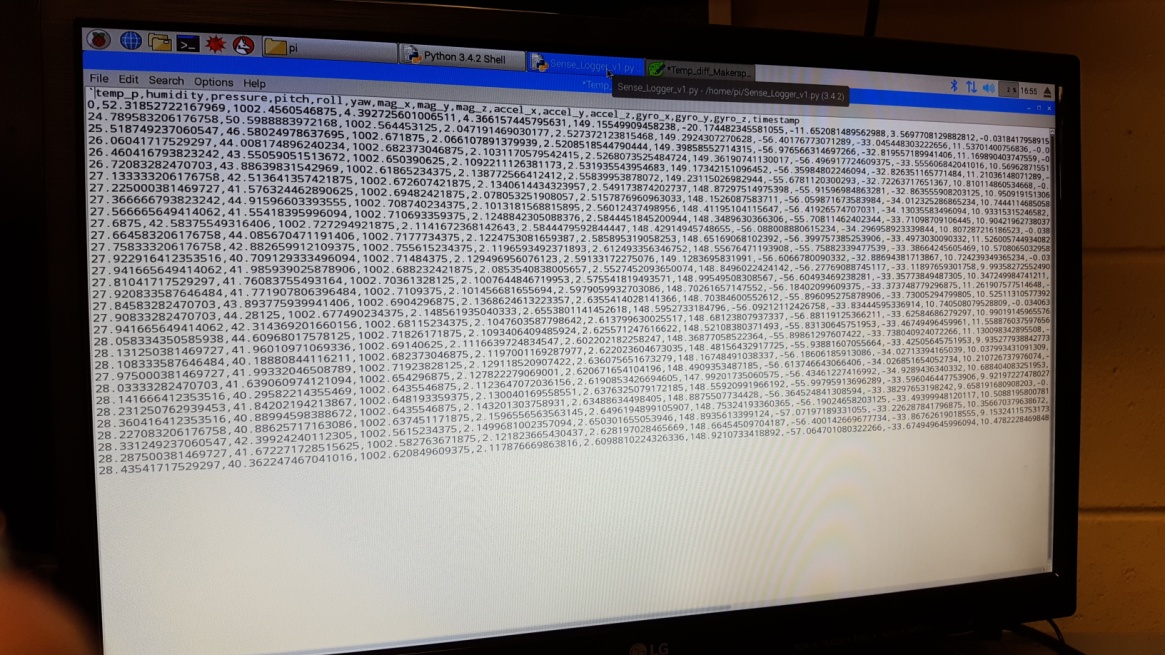 Sense hat testing
We tested the Sense HAT so far by operating it in three environments
We hypothesized the following:
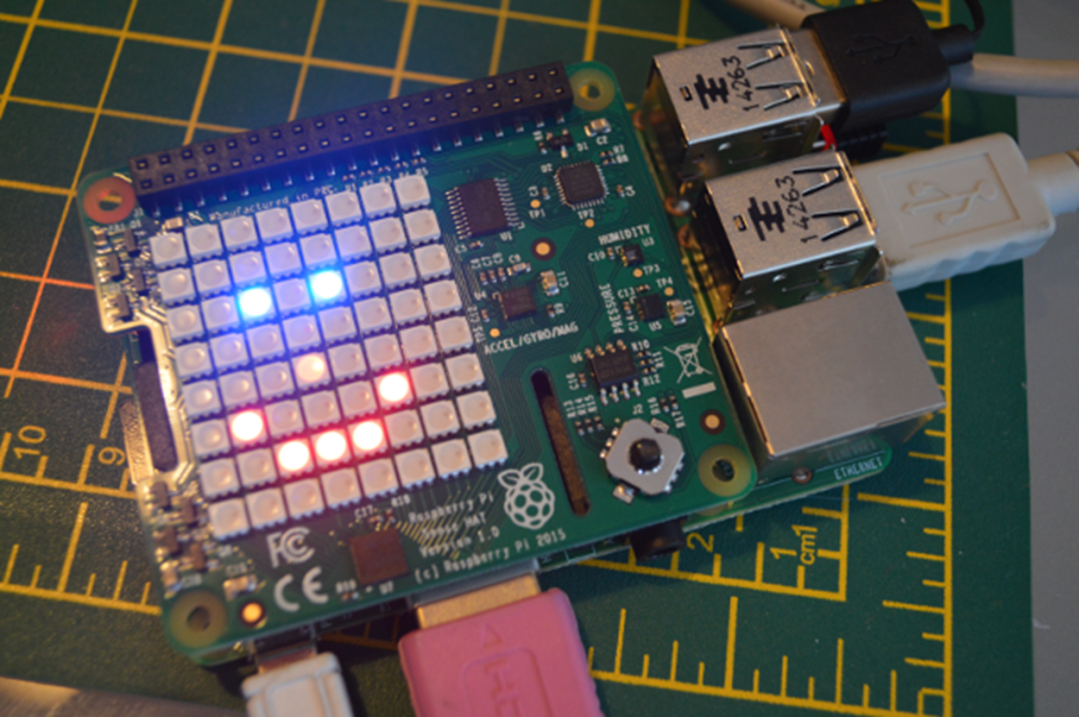 Average readings over HALF AN hour
Analysis
The portable charger used for the Raspberry Pi was able to power it for all 3 tests
Still had power even after being in the cooler
The Raspberry Pi seemed to stop recording data after ~ 10 minutes
Temperatures, except for the cooler, were within expected ranges
Cold isn’t picked up by the sensor, only heat or the absence of it. Low temperatures emphasize the heat given off by the CPU
Humidity was lower than expected in the pool area
We should find a away to distance the HAT Sensor from the CPU
Are we ready to launch?
The Raspberry Pi and Sense HAT are almost ready!
We just need to finish the balloon and solve the residual heat issue!